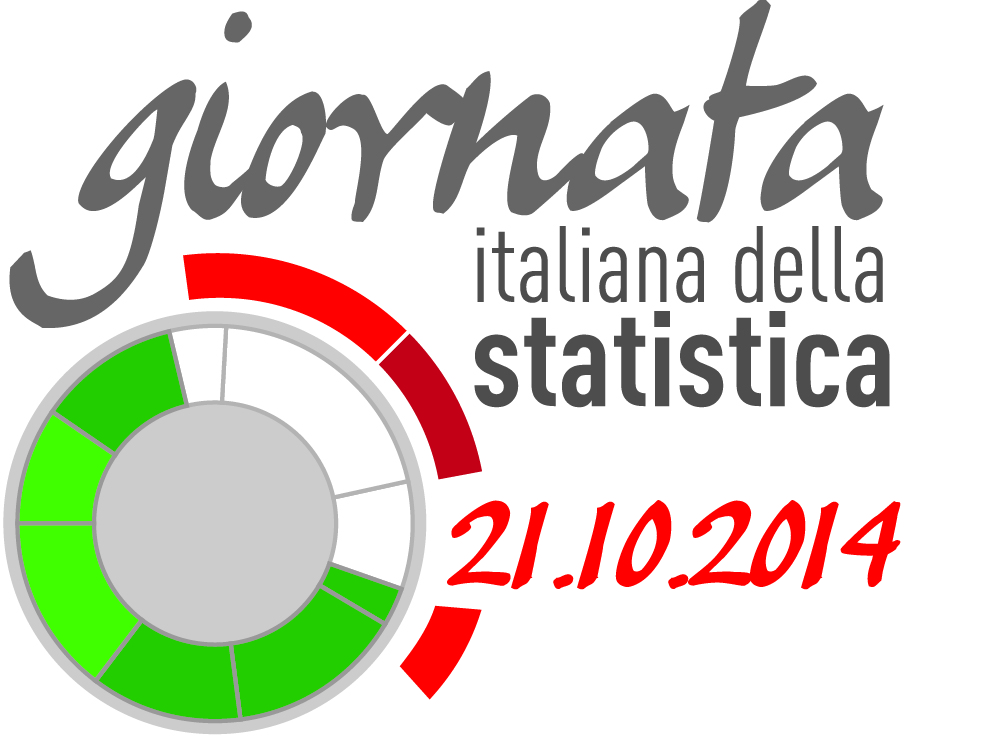 L’integrazione delle fonti e
gli indicatori


Lia Coniglio

Milano, 22 Ottobre 2014
Indice
Linee programmatiche

Innovazioni di processo e di prodotto

Censimento permanente e Archimede

Esempi di integrazione fonti
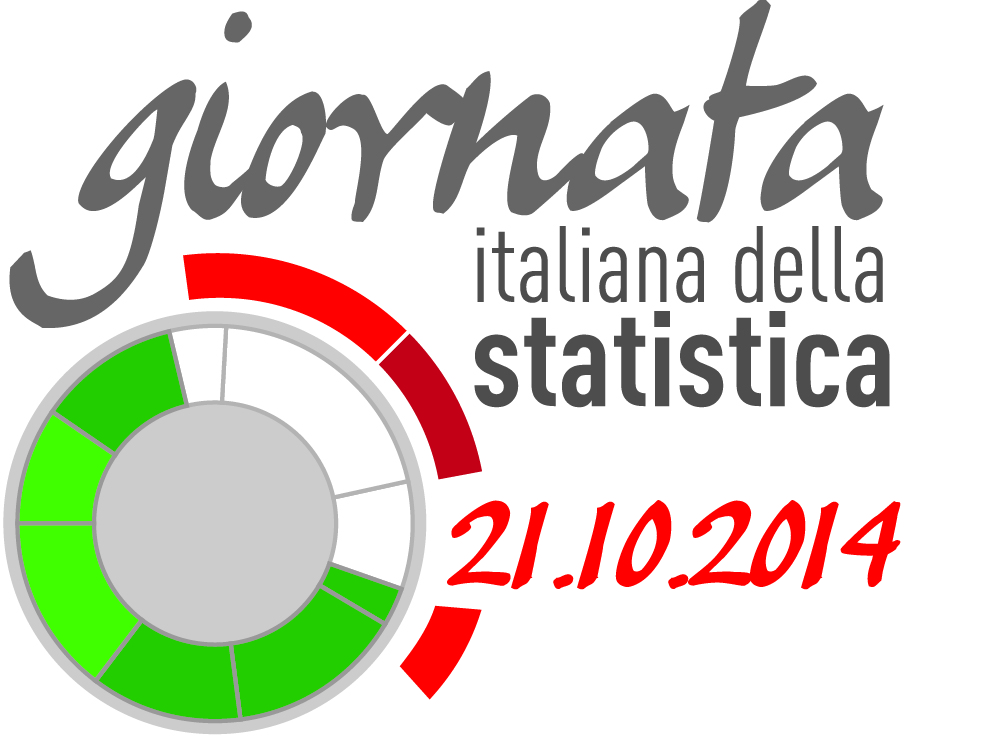 L’integrazione delle fonti e gli indicatori, Lia Coniglio – Milano, 22 Ottobre 2014
Linee programmatiche
Risorse finanziarie decrescenti e crescita della domanda di informazione

Uso più efficiente delle fonti disponibili, soprattutto gli archivi amministrativi
Sperimentare l’utilizzo congiunto di dati integrati provenienti da diverse fonti

Sperimentare nuove fonti (Big Data) con nuovi metodi

Modalità innovative di diffusione dell’informazione statistica, ad es. Open Data

VISION 2020 – Documento strategico europeo 

Le prospettive individuate sul tema dell’integrazione:
archivi e survey
fonti tradizionali e nuove sorgenti
integrazioni tra archivi
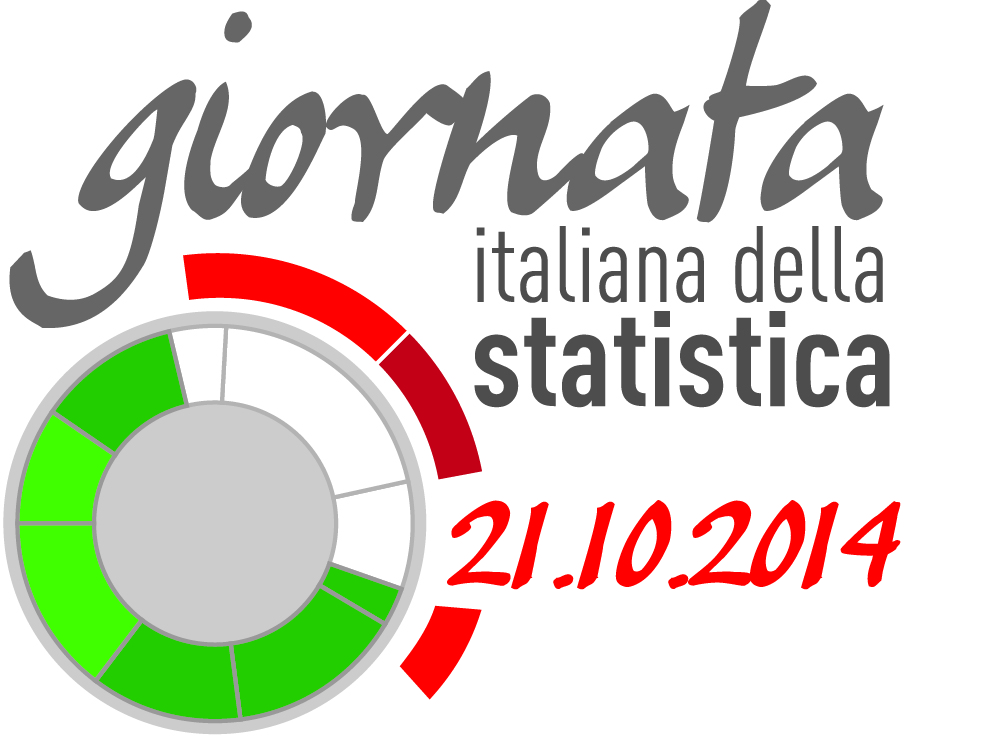 L’integrazione delle fonti e gli indicatori, Lia Coniglio – Milano, 22 Ottobre 2014
Linee programmatiche
Sfruttamento di metodologie e tecnologie

Modernizzazione e integrazione del processo di produzione statistica
Sviluppo della qualità dei prodotti e dei processi
Individuazione di metodologie e indicatori quali-quantitativi per il controllo della qualità delle fonti amministrative

Convergenza di fonti di informazione di natura e provenienza differenti (big data, archivi, rilevazioni)
Superamento di un modello rigido
Coerenza e integrazione del sistema di metadati

Diffusione di micro dati integrati (nuovi prodotti/analisi)
Esempi di progetti Sistan:
Urbes
Bes province
Sistan Hub
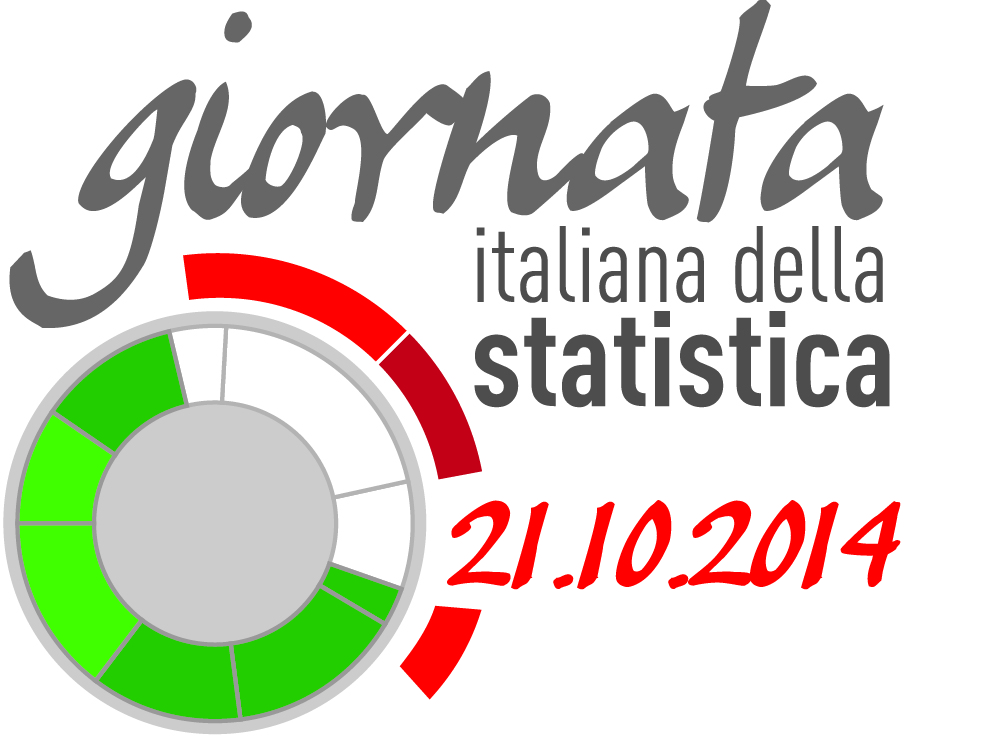 L’integrazione delle fonti e gli indicatori, Lia Coniglio – Milano, 22 Ottobre 2014
Innovazioni di processo e prodotto
Contesto: sta cambiando la produzione statistica

   Data Revolution: produrre informazione statistica non solo per sorgente dati
Incremento varie sorgenti (informazione da Internet)
Flusso continuo di dati che comporta la modifica e tempestività dei prodotti statistici
Valore dei dati: abbondanza di dati ma il valore è nei servizi connessi 
Dal dato all’informazione
Nuovi strumenti a disposizione (servizi di visualizzazione)
Valore del cliente/utente: prosumer (produttore/utilizzatore)
Nuovo ruolo dell’utente: non più passivo ma intelligente e attivo
Utilizzatore interattivo

Mondo in evoluzione
Più promozione della cultura statistica
Più conoscenze e competenze per l’uso dell’informazione statistica più complessa
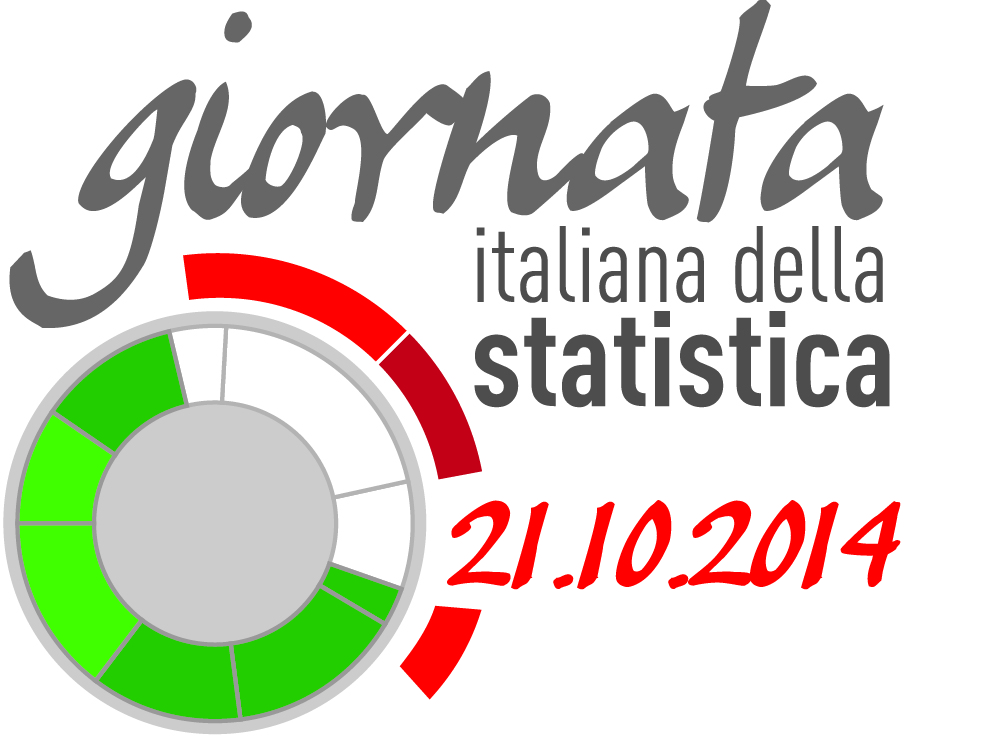 L’integrazione delle fonti e gli indicatori, Lia Coniglio – Milano, 22 Ottobre 2014
Innovazioni nel Censimento della Popolazione
Utilizzo Liste Anagrafiche Comunali

Correzione, integrazione, standardizzazione dati per trasformare l’archivio alle esigenze statistiche:
Congruità dei dati aggregati rispetto a fonti esterne
Correttezza e coerenza delle variabili 
Imputazione 
Estrazione campione di famiglie
Assegnazione codice identificativo per questionario
Creazione password per accesso on-line
Stampa e spedizione del questionario
Caricamento dati su Sistema di Gestione della Rilevazione

Codice fiscale facilita l’integrazione e il confronto con i dati provenienti da fonti amministrative diverse e permette la verifica della validità dei dati rilevati
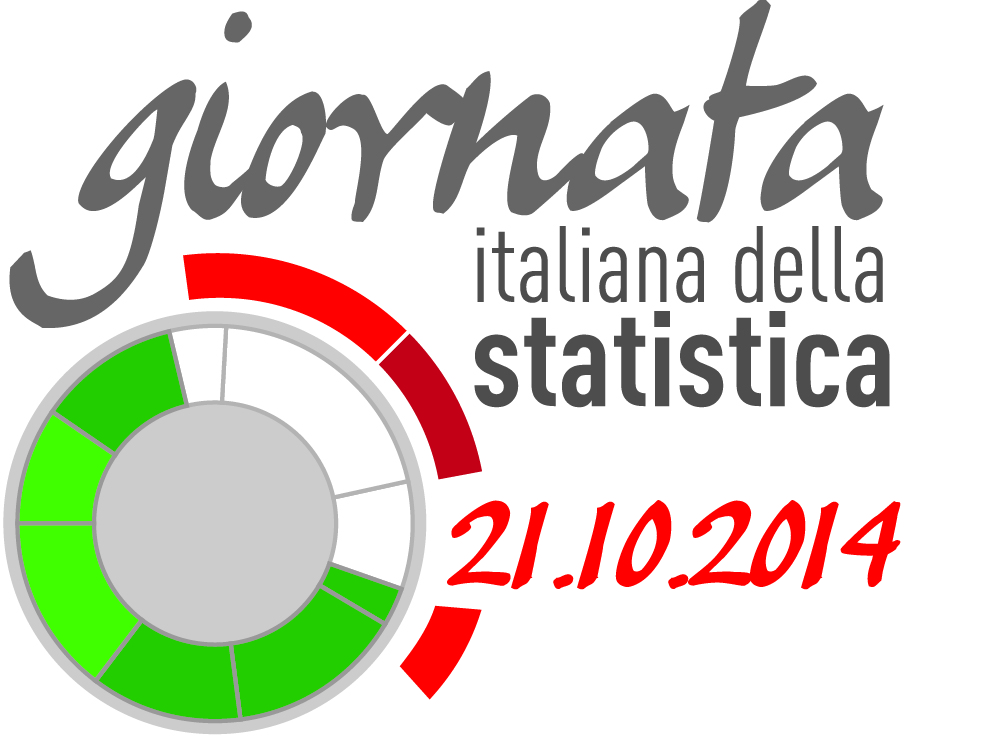 L’integrazione delle fonti e gli indicatori, Lia Coniglio – Milano, 22 Ottobre 2014
Abbinamento statistico (Statistical matching)
Metodologia per l’integrazione dati

Analizzare il comportamento di variabili osservate distintamente in due fonti utilizzando l’informazione contenuta nelle variabili osservate in entrambe

Esigenze informative estemporanee non previste nella progettazione d’indagine

Problemi: 
relazioni di dipendenza 
incertezza derivata dalla mancata osservazione congiunta
coerenza dati integrati rispetto a vincoli logici

L’inferenza non produce stime puntuali ma intervalli 

Creazione di un network europeo per aumentare le competenze e la circolazione di documentazione. Rilascio di linee guida di soluzioni metodologiche per l’identificazione di un sistema comune
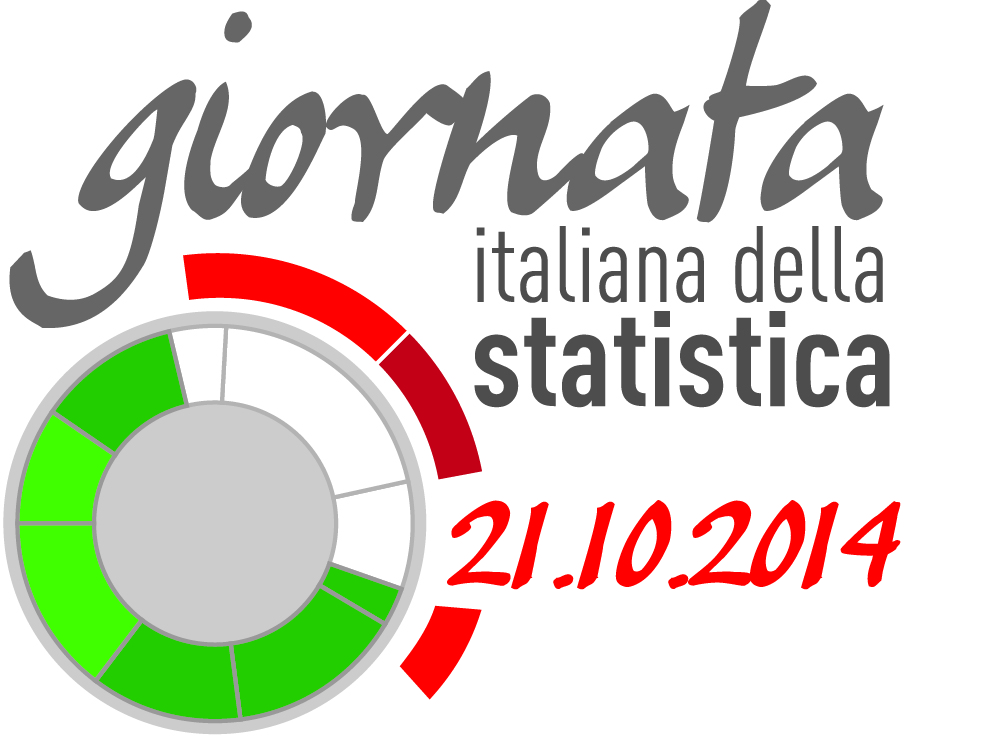 L’integrazione delle fonti e gli indicatori, Lia Coniglio – Milano, 22 Ottobre 2014
Impegno nell’innovazione
Obiettivo: dare informazioni ai cittadini

Sfida: aiutare nella gestione dell’informazione fornendo servizi statistici a corredo dei dati

 Metodo: 
Sinergia con enti del Sistan in un rapporto di reciprocità
Monitoraggio permanente della qualità
Allineamento con processi integrati di produzione a livello europeo


Un esempio tra tanti:
Il censimento permanente
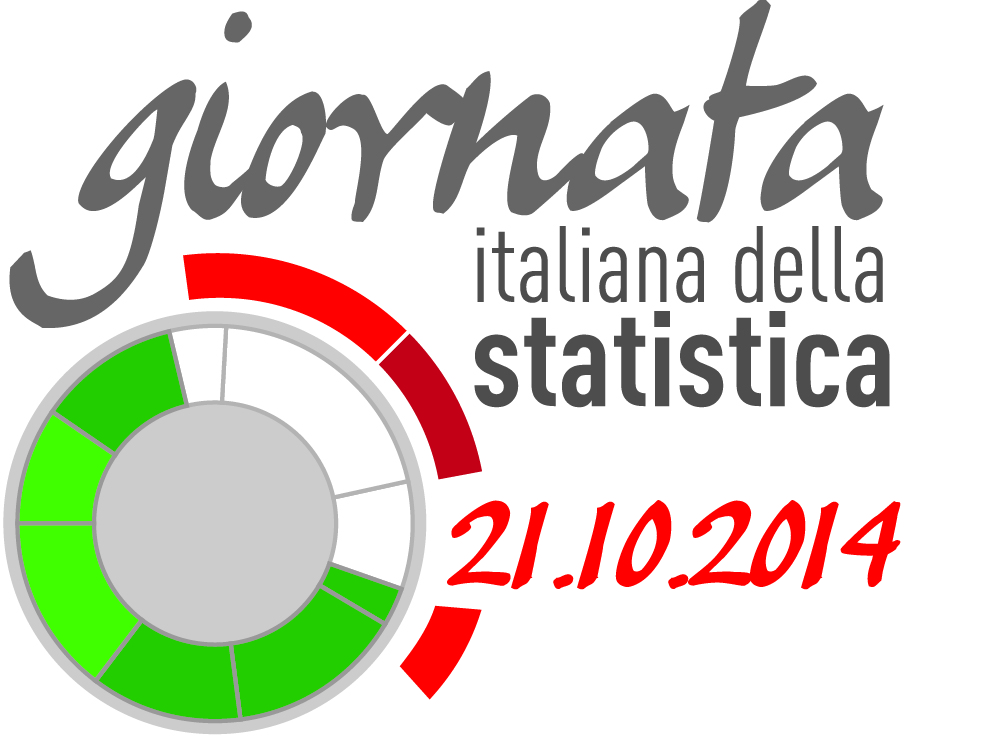 L’integrazione delle fonti e gli indicatori, Lia Coniglio – Milano, 22 Ottobre 2014
Censimento permanente
Imprenscindibile l’uso di archivi

Non solo raccolta sul campo ma integrazione di dati da archivi

Archivi statistici che interagiscono con le indagini

Industrializzazione e integrazione di metodi e strumenti

Censimento permanente = dati censuari integrati con dati di archivio validati entro un anno

ARCHIMEDE = sistema di informazioni integrato per uso statistico

Collaborazione tra chi produce e chi utilizza i dati
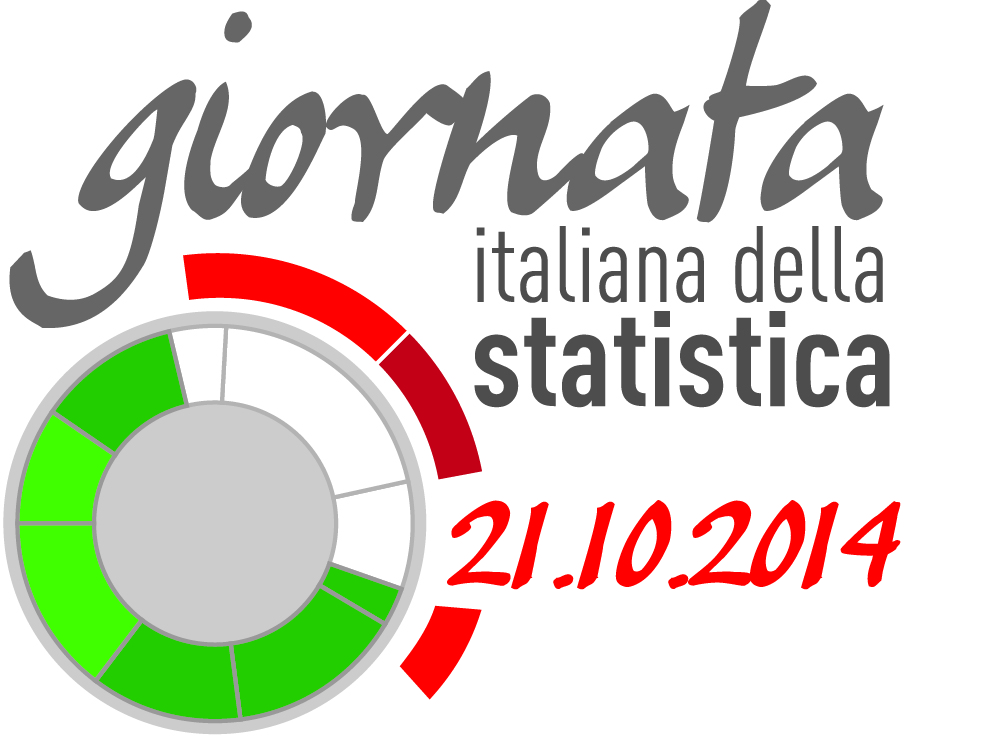 L’integrazione delle fonti e gli indicatori, Lia Coniglio – Milano, 22 Ottobre 2014
Progetto ARCHIMEDE
ARCHivio Integrato di Microdati Economici e DEmo-sociali

Valorizzazione dei contenuti informativi di fonti amministrative integrate 

Sperimentazione su 30 fonti per la produzione di 3 basi di microdati:
Mobilità sul territorio
Precarietà lavorativa
Condizione socio-economica delle famiglie

Identificare sistemi di indicatori dalle collezioni di dati elementari (costruzione cruscotti)

Valutazione degli indicatori attraverso dati di benchmark
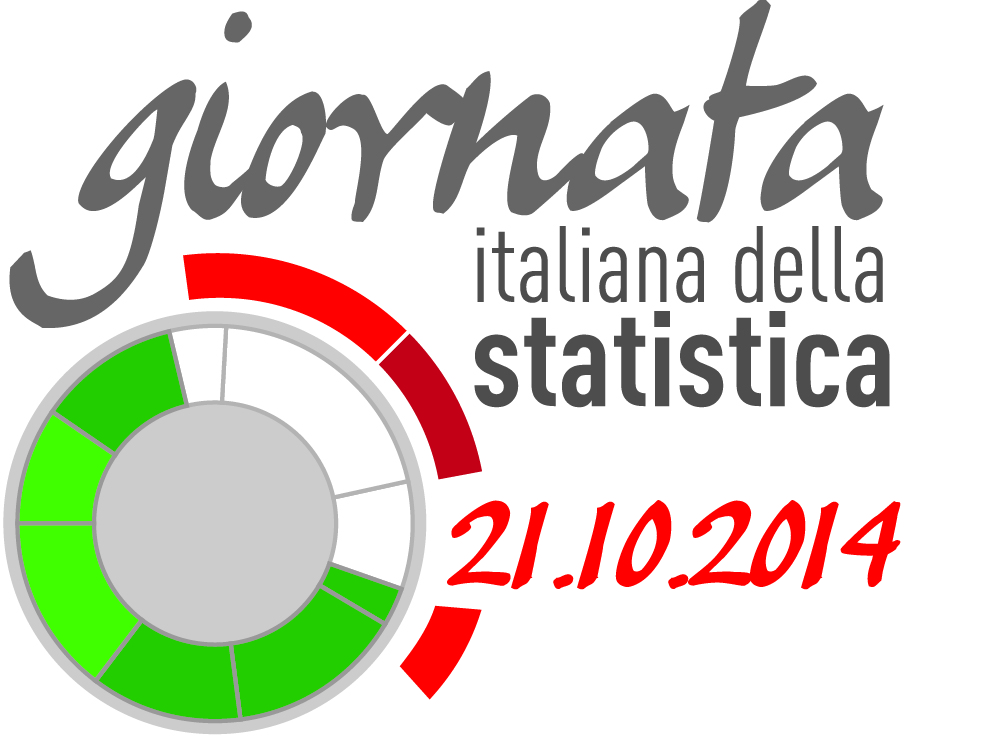 L’integrazione delle fonti e gli indicatori, Lia Coniglio – Milano, 22 Ottobre 2014
Esempio di integrazione fonti su base locale
Annuario Statistico Regionale della Lombardia (ASR)

Strumento sintetico ed efficace di informazioni statistiche utili alla conoscenza della realtà sociale ed economiche della Lombardia

1.250 tavole continuamente aggiornate sul sito (www.asr-lombardia.it) anche in versione inglese
260 rappresentazioni grafiche

Collaborazione tra Unioncamere, Istat e Regione Lombardia/Eupolis Lombardia

Indicatori di sintesi e confronti regionali, provinciali ed europei

Produzione on-line e cartacea (volume e due tascabili, in più lingue)
Newsletter mensile

Fonti utilizzate: Ministeri, Banca d’Italia, Inps, Inail, ecc.
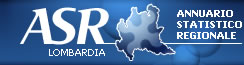 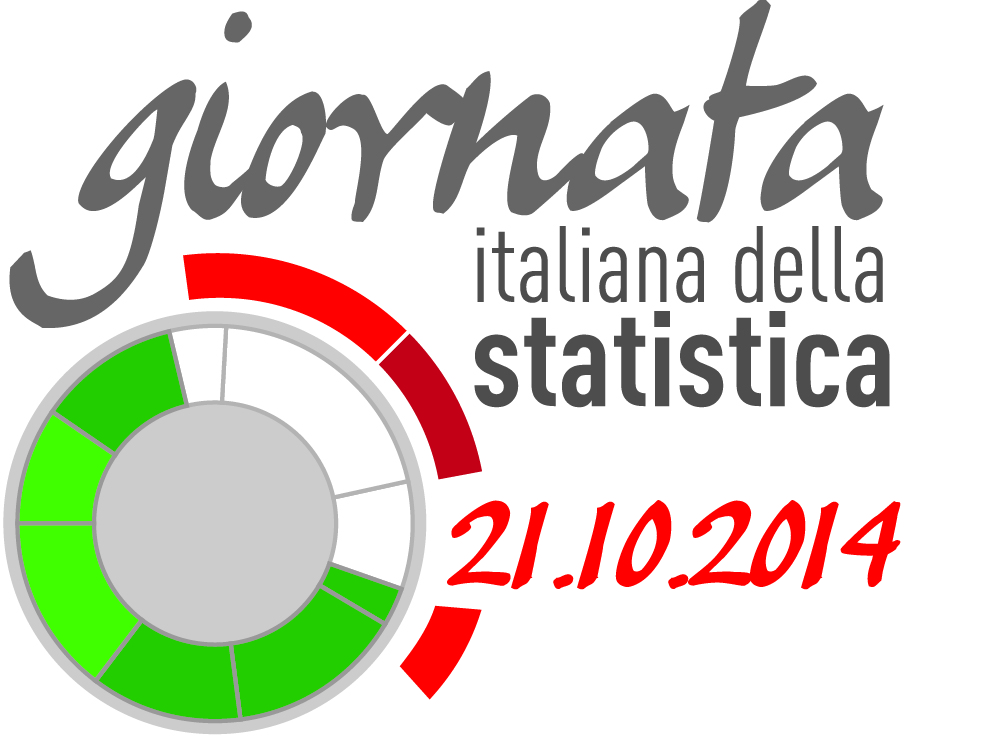 L’integrazione delle fonti e gli indicatori, Lia Coniglio – Milano, 22 Ottobre 2014
Esempi di integrazione fonti
Disabilità in Cifre

Statistiche ufficiali sulla disabilità prodotte dall’Istat e da altre Istituzioni

Sistema informativo di documentazione sulle condizioni di vita e inclusione sociale delle persone con disabilità

Supporto per la programmazione delle politiche e per il monitoraggio dell’attuazione della convenzione ONU

Utenti: policy maker, comunità scientifica, stakeholders del settore

Indicatori su fonti ufficiali statistiche e amministrative corredati da un sistema di metadati per una corretta lettura dei dati
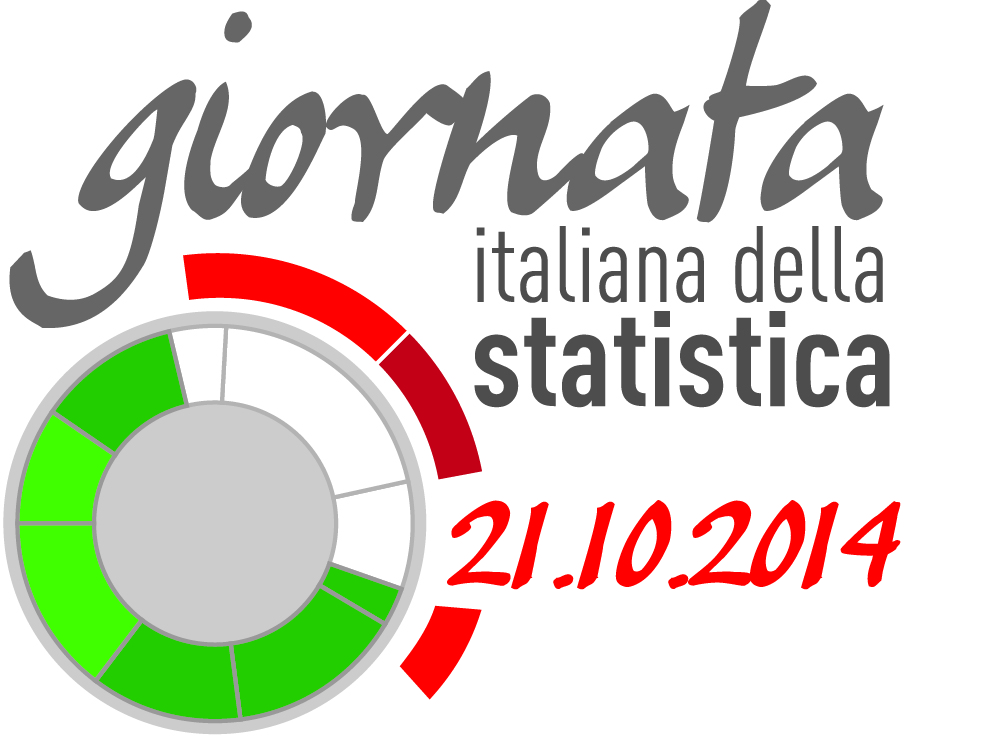 L’integrazione delle fonti e gli indicatori, Lia Coniglio – Milano, 22 Ottobre 2014
Esempi di integrazione fonti
Disabilità in Cifre

Fonti dati Istat:
Elaborazioni schede dimissione ospedaliera
Indagine interventi e servizi sociali dei Comuni
Indagine inserimento alunni con disabilità scuole primarie e secondarie
IMF – Aspetti della vita quotidiana
IMF – Condizione di salute e ricorso ai servizi sanitari
Presidi residenziali socio-assistenziali
Statistiche previdenza e assistenza sociale

Fonti dati non Istat:
Archivio Inail sugli eventi lesivi
Monitoraggio dei Servizi per l’impiego
Sistema informativo del Ministero dell’istruzione, dell’università e della ricerca
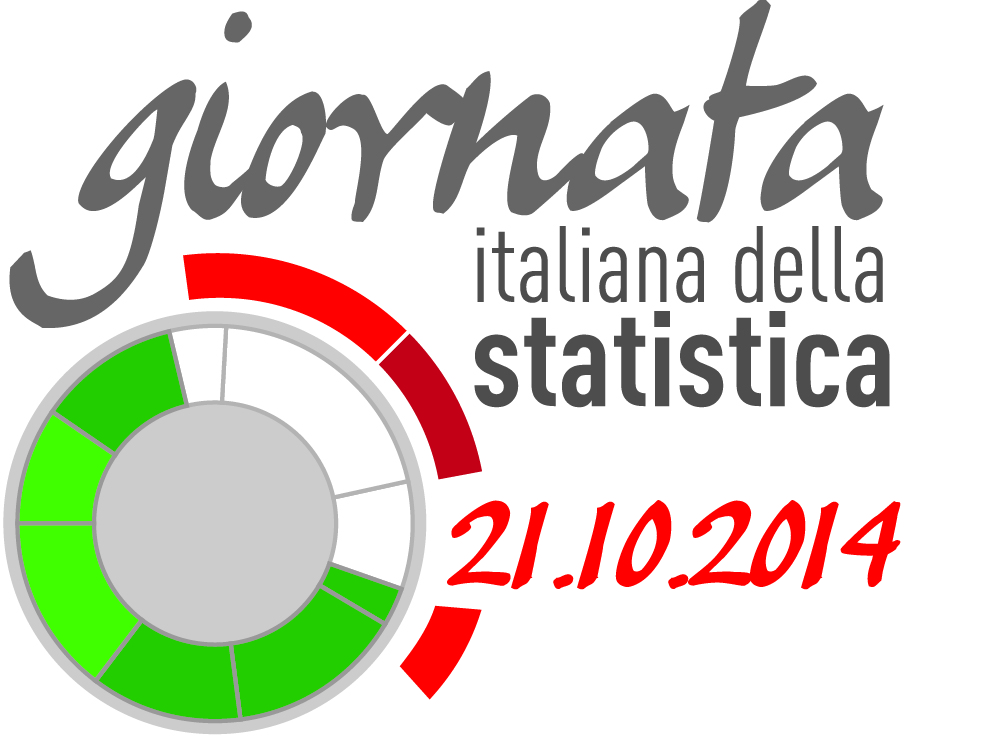 L’integrazione delle fonti e gli indicatori, Lia Coniglio – Milano, 22 Ottobre 2014
Esempi di integrazione fonti
Health for All - Italia

Database sul sistema sanitario e la salute in Italia

4.000 Indicatori 
Aggiornamenti periodici e ampliamento a ritroso delle serie storiche
Potenziamento informazione provinciale
Aggiunta di nuovi indicatori

Possibilità di creare grafici, effettuare semplici analisi statistiche, visualizzare serie storiche indicatori, realizzare semplici previsioni, confrontare più indicatori in diversi anni per le unità territoriali disponibili

Ausilio di tabelle, grafici, mappe, esportazione in altri programmi, stampa

Prospettive di analisi e studi per le variabili comuni dei dati su sanità e salute
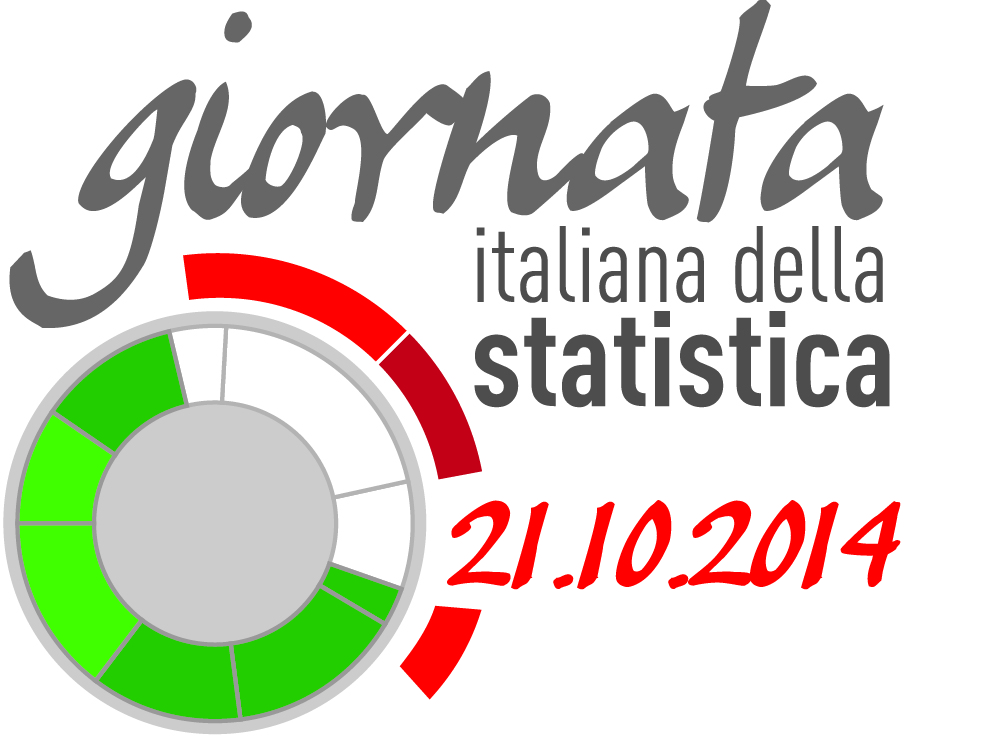 L’integrazione delle fonti e gli indicatori, Lia Coniglio – Milano, 22 Ottobre 2014
Esempi di integrazione fonti
Misurare l’integrazione degli immigrati

Quadro informativo tramite l’integrazione delle informazioni statistiche disponibili per cogliere gli aspetti oggettivi che soggettivi

Superamento delle visioni parziale offerte da ciascuna fonte e ampliamento della copertura sui diversi aspetti

Sistematizzazione dell’informazione e approfondimento delle tematiche

Dalle survey anche dati ad  integrazione di indicatori di tipo qualitativo

Progetto articolato su:
Definizione straniero, popolazione target, e di integrazione
Individuazione esigenze conoscitive, esperienze simili italiane e non, letteratura scientifica
Costruzione indicatori su dati disponibili, anche per territorio. Analisi contesto
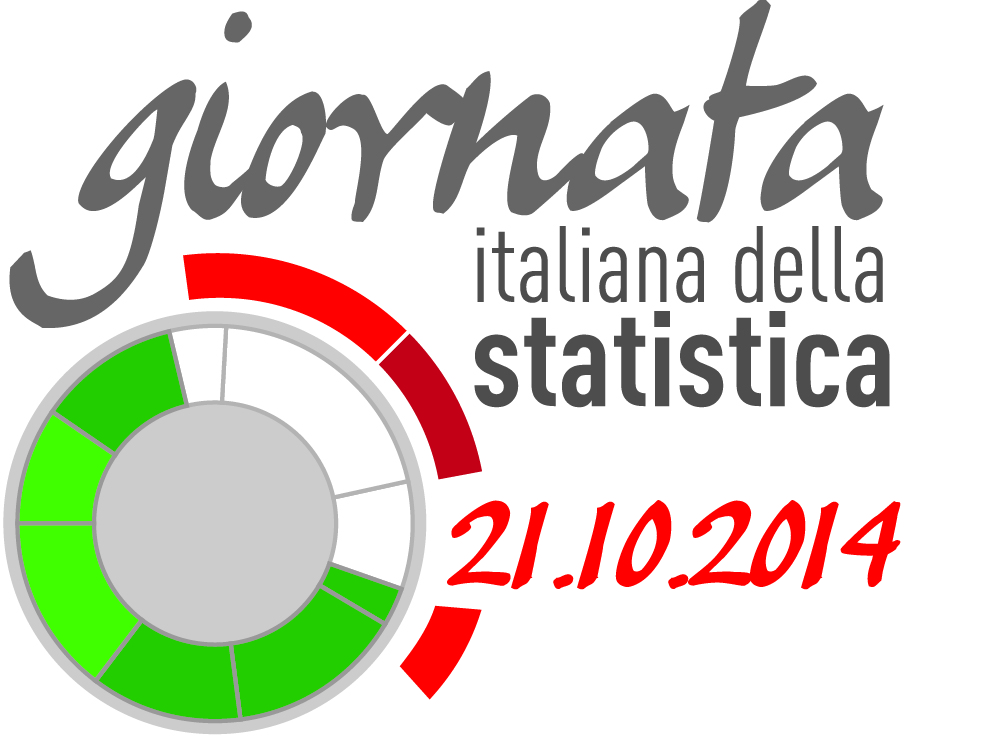 L’integrazione delle fonti e gli indicatori, Lia Coniglio – Milano, 22 Ottobre 2014
Esempi di integrazione fonti
Noi Italia

Informazioni statistiche articolate su molteplici aspetti della realtà del Paese

Rappresentazioni integrate e coerenti sui diversi fenomeni nei diversi territori

120 schede su 19 temi

Grafici dinamici (on-line) utili anche a scopi didattici e di promozione della cultura statistica


Fonti:
Istat
Eurostat
Ministeri
Ocse
Enti vari (Banca d’Italia, Ispra, Osservatorio nazionale salute, Ismea, ecc.)
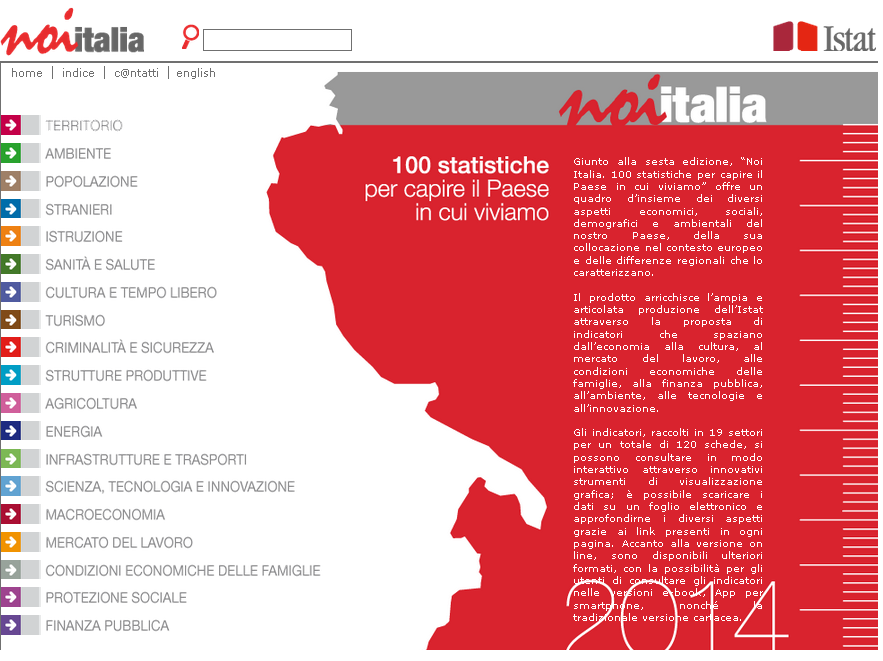 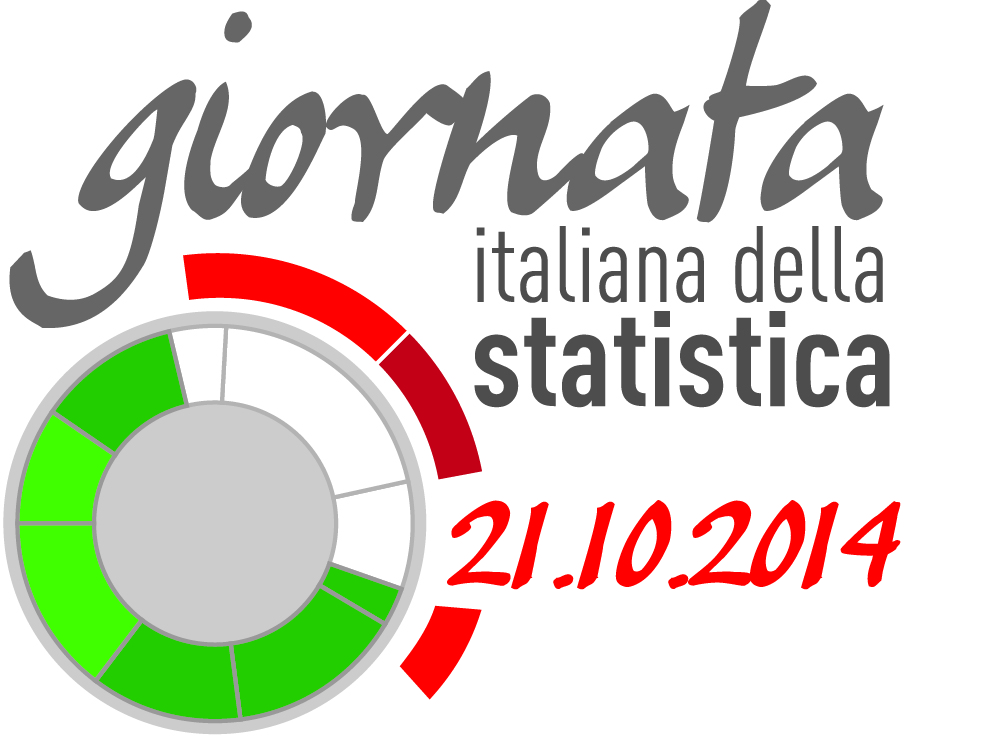 L’integrazione delle fonti e gli indicatori, Lia Coniglio – Milano, 22 Ottobre 2014
Esempi di integrazione fonti
BES I 2014

Misurazione del 

Benessere: aspetti multidimensionali della qualità della vita
Equo: valutazione della distribuzione tra i soggetti sociali
Sostenibile: assicurazione del benessere per le generazioni successive

congiuntamente al CNEL


12 Domini
134 indicatori
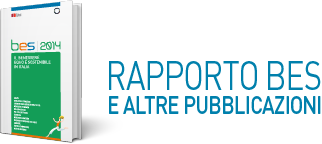 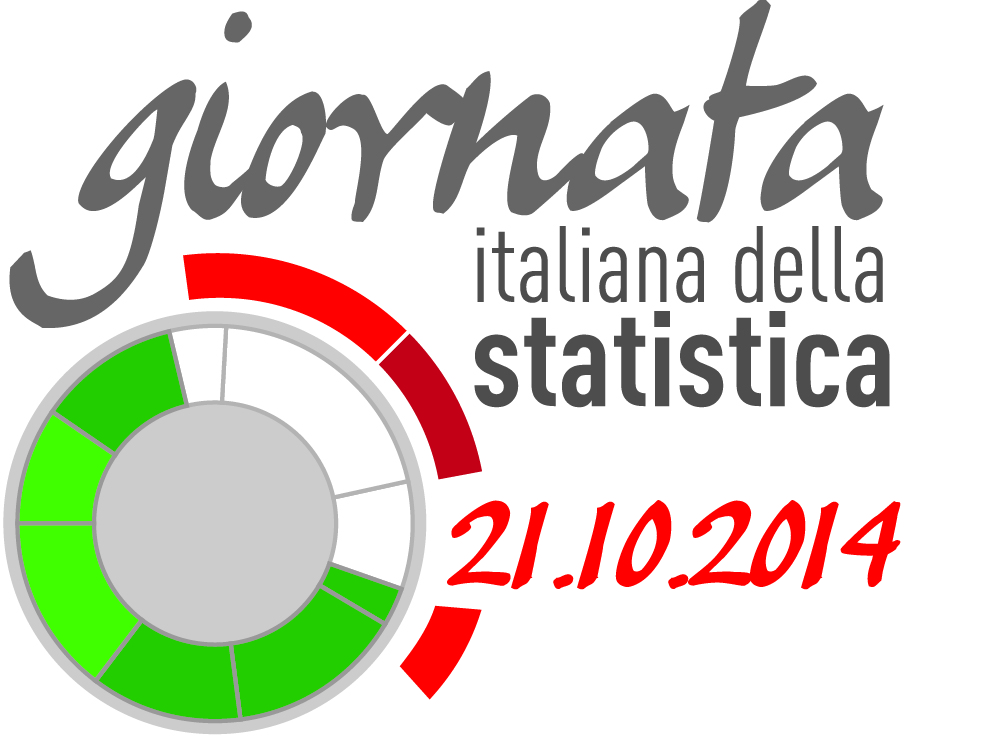 L’integrazione delle fonti e gli indicatori, Lia Coniglio – Milano, 22 Ottobre 2014
Esempi di integrazione fonti
BES I 2014

Tradurre gli obiettivi di benessere in indicatori rilevanti per le politiche, utili ad assistere tutti i livelli di governo

Indicatori di osservazione dei fenomeni
Indicatori di misurazione della distribuzione
Indicatori temporali

Costruzione di domini e indicatori individuati dal Comitato di indirizzo, dalla Commissione scientifica, da consultazioni con i cittadini
Con l’obiettivo di: misurare secondo pertinenza e accuratezza
			       misurare in modo coerente e comparabile


Indicatori multidimensionali a livello nazionale, regionale, provinciale e urbano
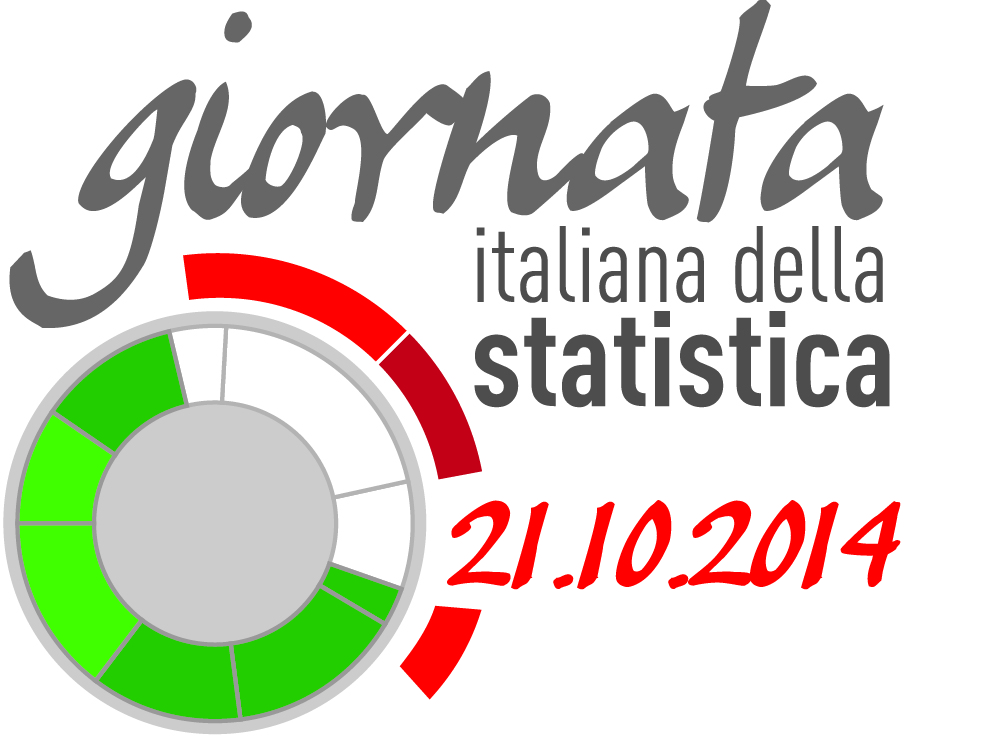 L’integrazione delle fonti e gli indicatori, Lia Coniglio – Mialno, 22 Ottobre 2014
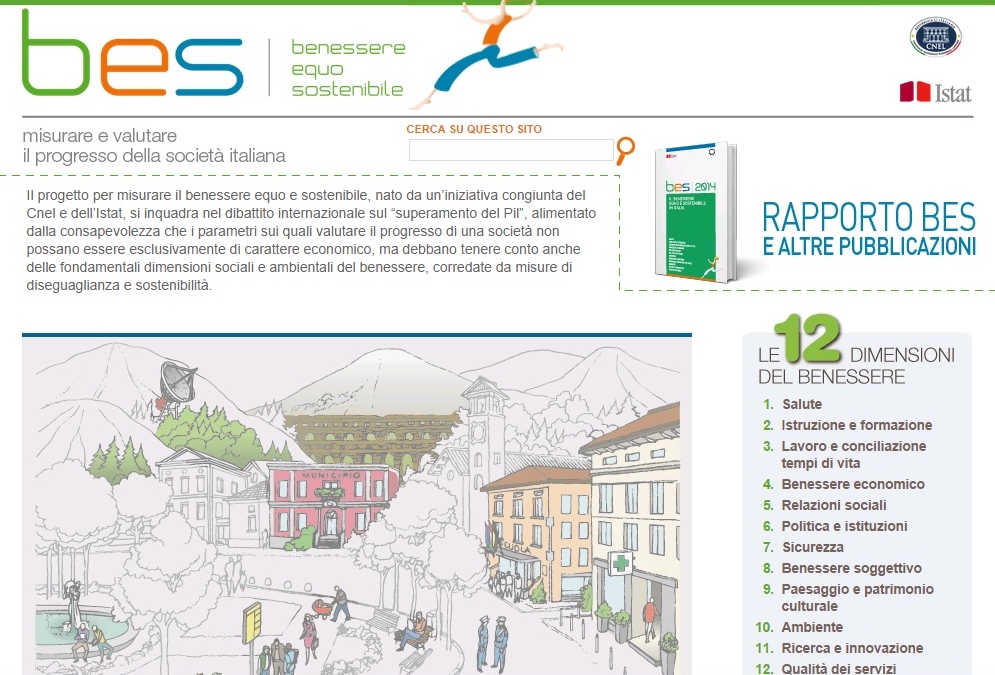 Infografica BES
L’integrazione delle fonti e gli indicatori, Lia Coniglio – Milano, 22 Ottobre 2014
Sistema informativo sui giovani
Raccolta e sistematizzazione dei dati statistici per una lettura integrata delle informazioni provenienti dalle diverse fonti

Aree tematiche (suddivise in sottotemi):
Popolazione e famiglie
Istruzione e formazione
Lavoro
Stili di vita e salute
Cultura, tempo libero e uso dei media
Condizioni socio-economiche 
Partecipazione sociale e reti relazionali
Benessere soggettivo, sicurezza e giustizia
Protezione sociale

Quadro di sintesi e i principali dati  (tavole e grafici dinamici) con ampio apparato di metadati 
Alimentazione periodica e modulare: adeguamento nel tempo a eventuali nuove esigenze informative
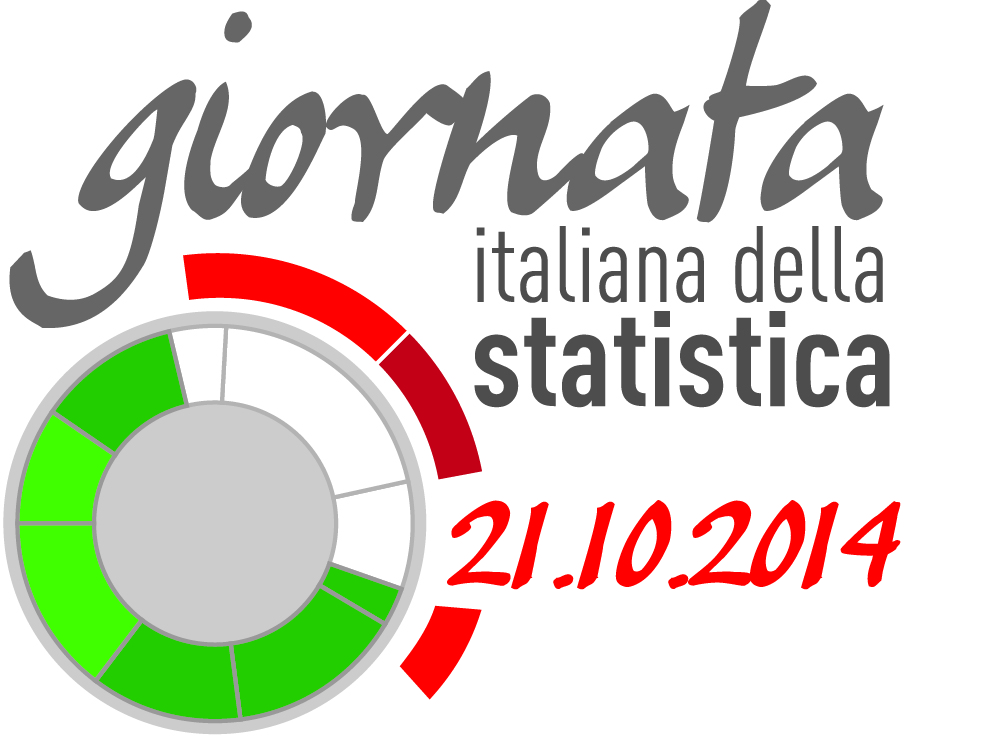 L’integrazione delle fonti e gli indicatori, Lia Coniglio – Milano, 22 Ottobre 2014
Infografica #giovani
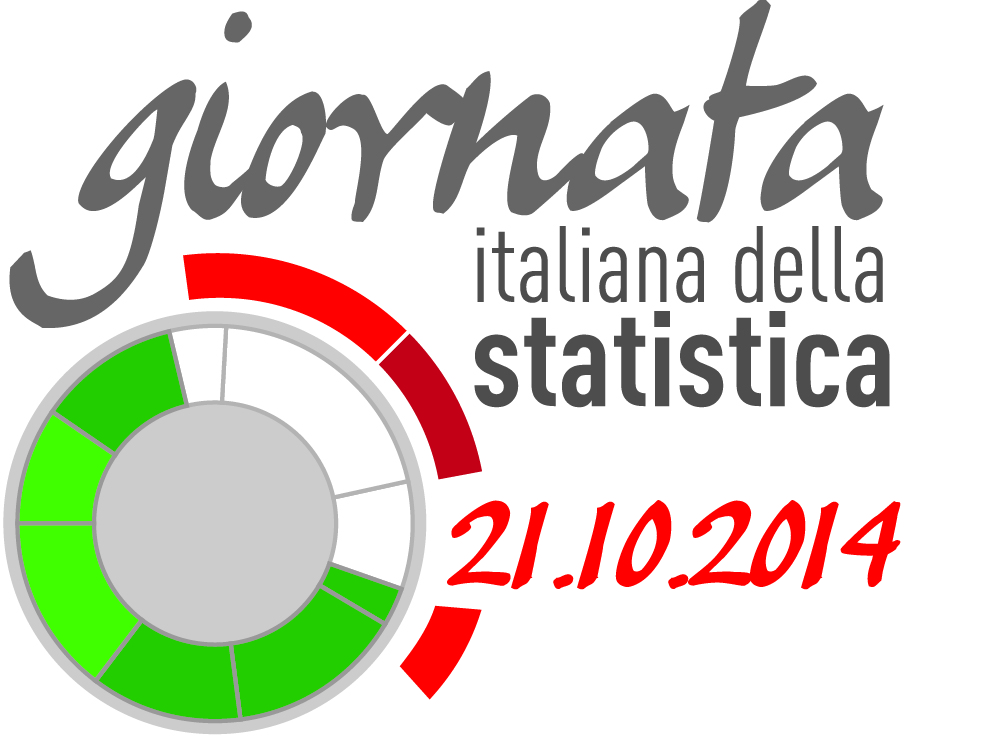 L’integrazione delle fonti e gli indicatori, Lia Coniglio – Milano, 22 Ottobre 2014
Grazie dell’attenzione!
Lia Coniglio: roconigl@istat.it
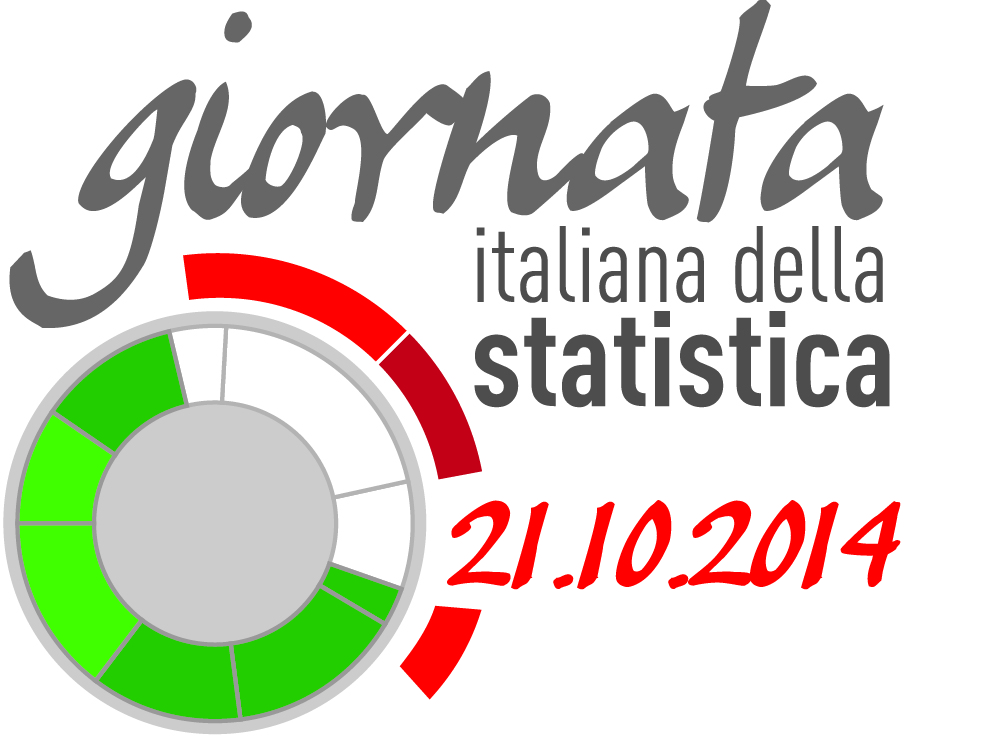 L’integrazione delle fonti e gli indicatori, Lia Coniglio – Milano, 22 Ottobre 2014